John 15:18–19
18 “If the world hates you, know that it has hated me before it hated you. 19 If you were of the world, the world would love you as its own; but because you are not of the world, but I chose you out of the world, therefore the world hates you.
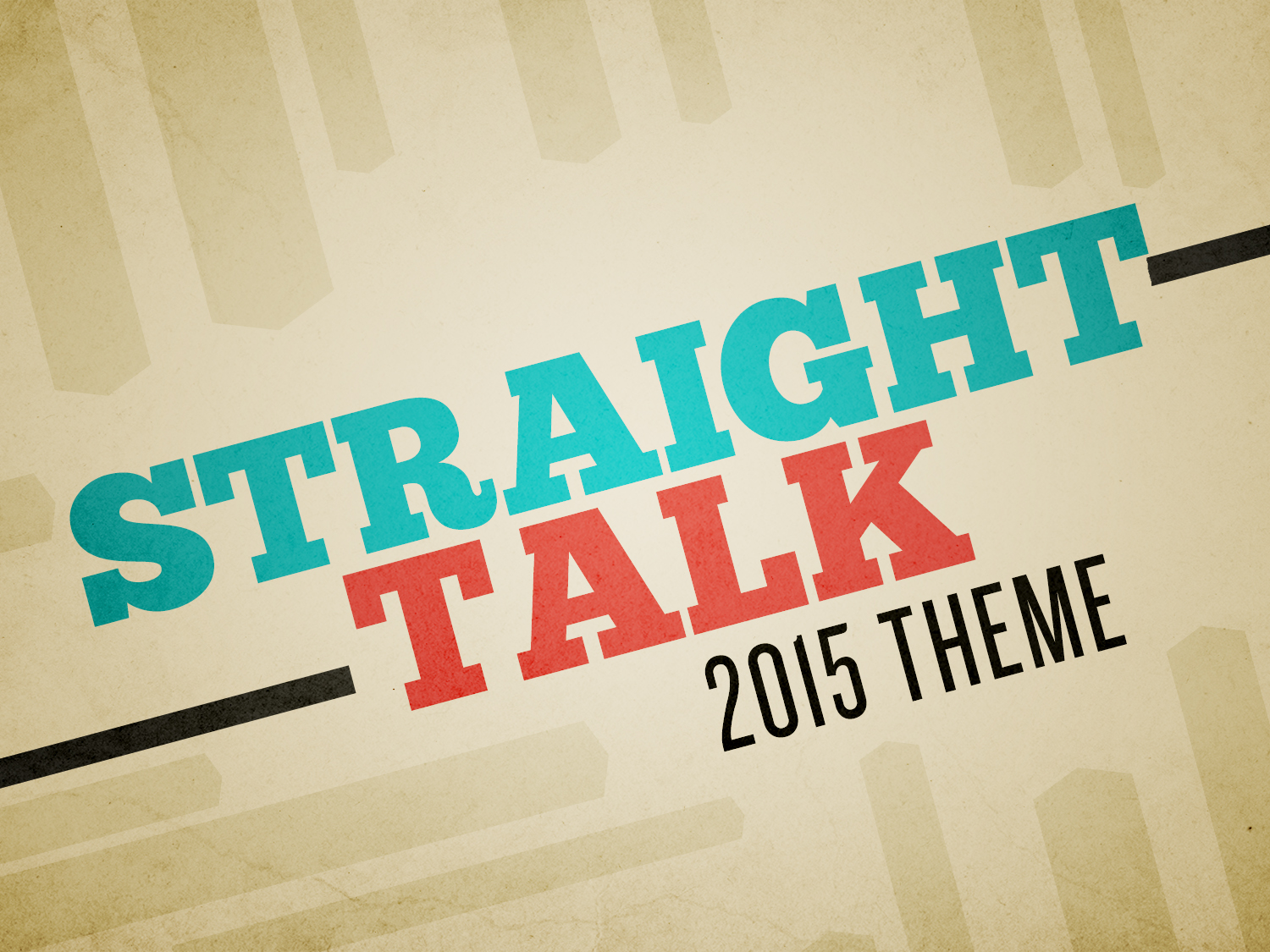 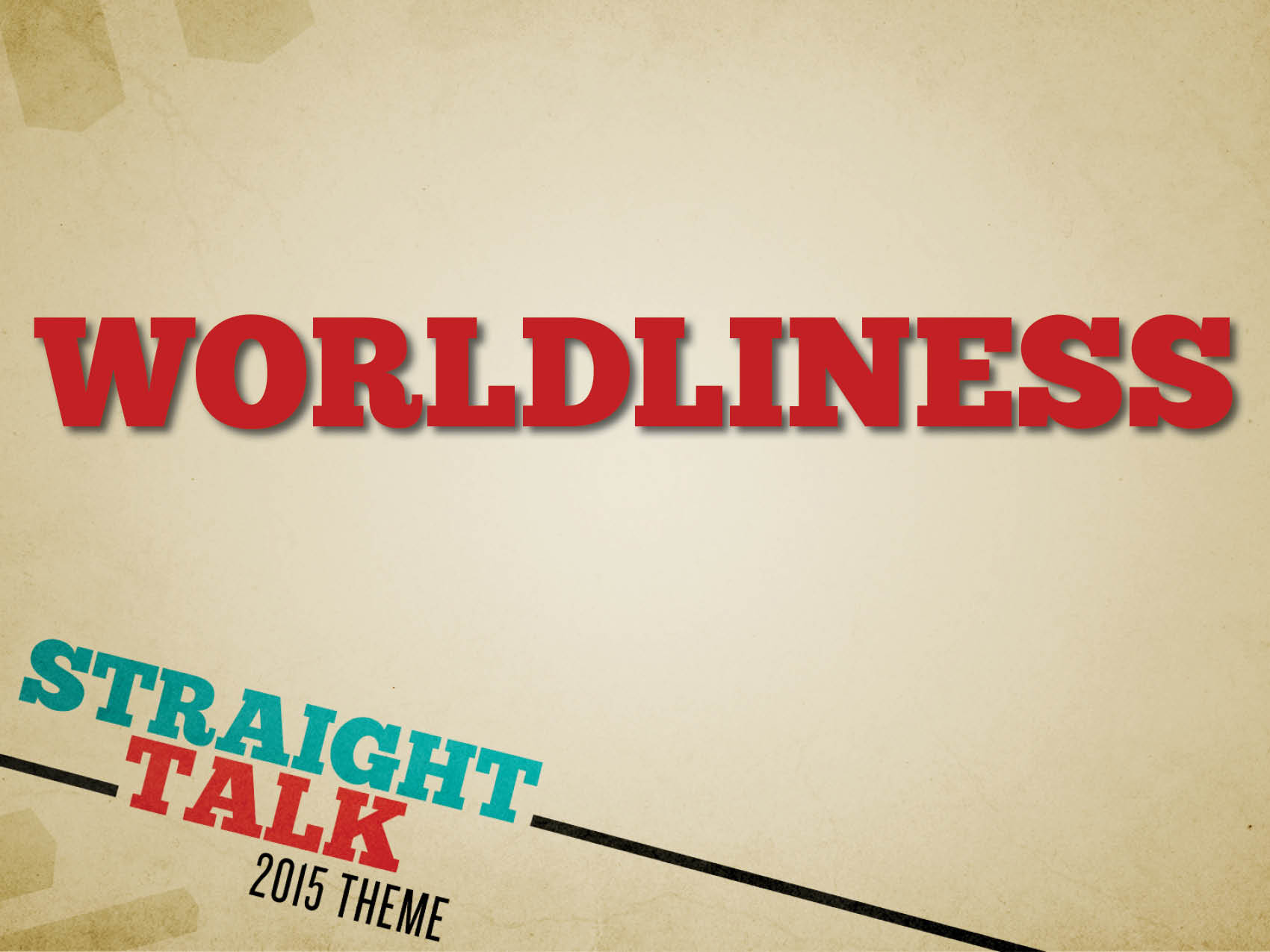 What is worldliness?
Worldliness: “of or relating to the human world and ordinary life rather than to religious or spiritual matters .”
We are told to think beyond this world. 
Colossians 3:1–4
John 15:18–19; 17:11–16
1 John 2:15–17
Romans 1:1–2
Worldliness seen in our lives…
Our physical actions.
Galatians 5:19–21
1 Corinthians 6:9–11
Our mentality. 
1 John 2:15–17
Our religion.
How can we overcome?
Put the kingdom first. 
Read your bible, pray every day. 
Seek the fellowship of brethren.